Resistance Analysis of Long-Acting Lenacapavir in Heavily Treatment‑Experienced People with HIV after 104 Weeks of Treatment
Nicolas Margot, Vamshi Jogiraju, Laurie VanderVeen, Vidula Naik,Hadas Dvory-Sobol, Martin S. Rhee, and Christian Callebaut
Please scan for plain language summary:
Gilead Sciences, Inc. Foster City, California, USA
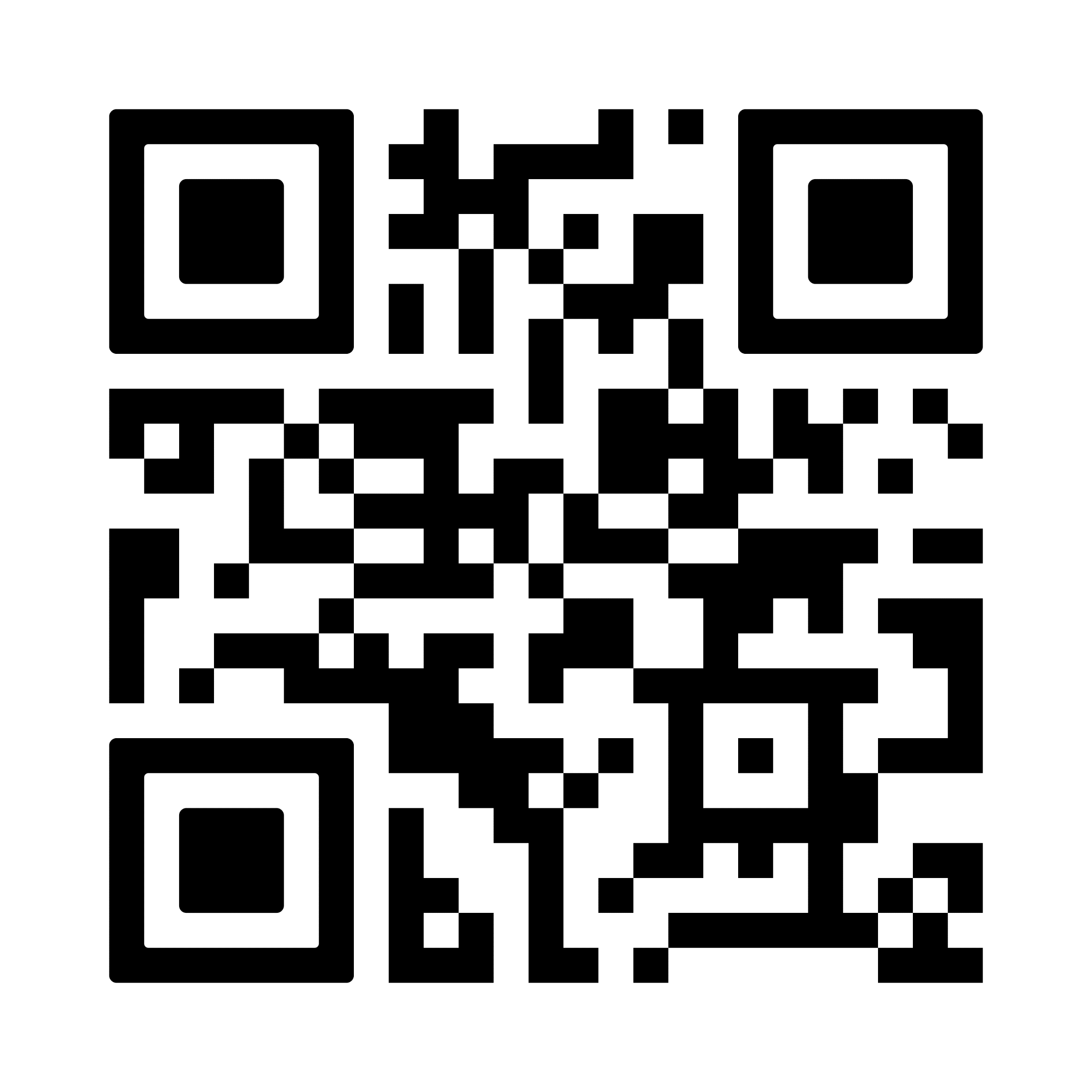 The 19th European AIDS Conference. 18–21 October 2023. Warsaw, Poland. Oral: PS8 O4
[Speaker Notes: Good morning. On behalf of my co-authors]
Disclosures
N Margot, V Jogiraju, L VanderVeen, V Naik, H Dvory-Sobol, MS Rhee, andC Callebaut are all employees and shareholders of Gilead Sciences, Inc.
2
Lenacapavir (LEN)
LEN is a potent (EC50 50–100 pM) first-in-class, long-acting HIV‑1 capsid inhibitor1 
LEN is active against HIV-1 with resistance against existing ARVs2,3
LEN has been approved for the treatment of HTE PWH in combination with an OBR4,5 
Emergence of LEN RAMs at Week 52 (n=9) in the CAPELLA study were previously reported3
Objective: To analyze the emergence of LEN RAMs through Week 104 of the CAPELLA study
1. Link JO, et al. Nature 2020;584:614–8. 2. Margot N, et al. Antimicr Agents Chemother 2021;65:e02057–20. 3. Margot N, et al. Presented at CROI 2022; Poster 508. 4. Segal-Maurer S, et al. N Engl J Med 2022;386:1793–803. 5. Ogbuagu O, et al. Lancet HIV 2023;1:e497–e505. 
ARV, antiretroviral; CA, capsid; EC50 half maximal effective concentration; HTE, heavily treatment experienced; LEN, lenacapavir; OBR, optimized background regimen; PWH, people with HIV-1;RAM, resistance-associated mutation.
3
[Speaker Notes: Lenacapavir or LEN for short]
CAPELLA Study Design1
Maintenance
Functional monotherapy
Key eligibility criteria
HIV-1 RNA ≥400 c/mL
Resistance to ≥2 agents from 3/4 main ARV classes
≤2 fully active agents from 4 main ARV classes
Baseline
Day 14†
Oral LEN‡
SC LEN Q6M for 104 weeks‡
n=24
Failing regimen
OBR
Randomized cohort 
Double blind
NO
Placebo
Oral LEN‡
SC LEN Q6M for 104 weeks‡
Screening periodPre-randomization repeat HIV-1 RNA
Decline ≥0.5 log c/mL (vs screening); or
<400 c/mL
Failing regimen
OBR
n=12
Oral LEN‡
SC LEN Q6M for 104 weeks‡
YES
Non-randomized cohort 
Open label
n=36*
OBR
OBR
82% of participants were suppressed at Week 104 (M=E)2
Mean increase in CD4 cell count of 122 cells/µL from baseline to Week 1042
*Enrolled after not meeting criteria for randomized cohort, n=3; enrolled after randomized cohort enrollment was completed, n=33 (of those, n=28 met the randomization criteria). †Primary endpoint: HIV-1 RNA decrease ≥0.5 log10 c/mL in randomized cohort. ‡Oral LEN 600 mg on Days 1 and 2, and 300 mg on Day 8; SC LEN administered as 927 mg (2 x 1.5 mL) in abdomen on Day 15 then Q6M. 1. Segal-Maurer S, et al. N Engl J Med 2022;386:1793–803. 2. Ogbuago O, et al. Presented at IDWeek 2023; Poster 1596.ARV, antiretroviral; c/mL, copies/mL; LEN, lenacapavir; M=E, missing=excluded; OBR, optimized background regimen; Q6M, every 6 months; SC, subcutaneous.
4
[Speaker Notes: The key eligibility criteria in the Capella]
Resistance Analysis Population and EmergingLEN RAMs at Week 104
Genotypic/phenotypic analyses (capsid, protease, RT, integrase) performed at virologic failure*
Plasma OBR drug concentrations quantification (LC-MS/MS methods)
DRV, DTG, TAF/TFV, FTC
*Virologic failure defined as confirmed rebound ≥50 copies/mL or <1 log10 decline from baseline at Week 4. Resistance assays conducted at Monogram Biosciences.
DRV, darunavir; DTG, dolutegravir; FTC, emtricitabine; LC-MS/MS, liquid chromatography-tandem mass spectrometry; LEN, lenacapavir; OBR, optimized background regimen; RAM, resistance-associated mutation; RT, reverse transcriptase; TAF, tenofovir alafenamide; TFV, tenofovir.
5
[Speaker Notes: We analyzed 27 participants]
Summary of Participants with LEN RAMsThrough Week 104 (n=14)
1.
11.
Q67H
M66I
Q67H
N74D
A105T
2.
12.
N74K
K70N
M66I
T107A
3.
M66I
K70S
4.
N74D
5.
Q67H
6.
13.
M66I
N74D
A105T
M66I
A105T
7.
14.
Q67H
K70R
A105T
M66I
Q67H
K70R
T107C
8.
K70H
Q67K
9.
K70R
T107N
Q67H
10.
K70R
Q67H
LEN, lenacapavir; OBR, optimized background regimen; RAM, resistance-associated mutation; VF, virologic failure.
6
Summary of Participants with LEN RAMsThrough Week 104 (n=14)
1.
11.
Q67H
M66I
Q67H
N74D
A105T
2.
12.
N74K
K70N
M66I
T107A
3.
M66I
K70S
With OBR Change
4.
N74D
5.
Q67H
6.
13.
M66I
N74D
A105T
M66I
A105T
7.
14.
Q67H
K70R
A105T
M66I
Q67H
K70R
T107C
8.
K70H
Q67K
9.
K70R
T107N
Q67H
10.
K70R
Q67H
Post VF, 7 of 14 participants with LEN RAMs achieved HIV-1 RNA <50 c/mL on LEN + OBR
LEN, lenacapavir; OBR, optimized background regimen; RAM, resistance-associated mutation; VF, virologic failure.
7
I
LEN Phenotypic DataParticipants with LEN RAMs
LEN FC were not correlated with outcome
LEN FC were not correlated with number of RAMs
Q67H
Q67H
T107C
M66I
K70R
Q67H
Q67H
K70R
Q67H
A105T
K70R
M66I
A105T
M66I
T107A
K70N
N74K
Q67K
K70H
T107N
K70R
Q67H
M66I
A105T
N74D
M66I
Q67H
N74D
A105T
M66I
K70S
N74D
*Monogram Gag-Pro PhenoSense single-cycle assay; LEN fold change compared with wild type.
FC, fold change; LEN, lenacapavir; NA, not available; RAM, resistance-associated mutation; VF, virologic failure; W, week.
8
I
LEN Phenotypic dataPatient Clones and Site-Directed Mutants
Additional characterization:
Reasonable correlation between assays
Lack of replication in multicycle assays 
High LEN FC associated with low RC
M66I
A105T
M66I
M66I
K70R
Q67H
M66I
M66I
M66I
T107S
M66I
K70S
A105T
K70R
K70H
K70H
K70S
N74D
Q67H
Q67H
T107S
K70R
aMonogram Gag-Pro PhenoSense single-cycle assay; FC, fold-change compared to wild-type (WT); bMT-2, 5-day multicycle in-house assay.
AF, assay failure; FC, fold-change; NA, not available; RC, replication capacity; SDM, site-directed mutants;
9
Conclusions
Capella participants were HTE with limited treatment options
Virologic suppression with LEN + OBR was maintained in 82% of participants (M=E) at Week 104
LEN RAMs occurred in 14 out of 72 participants
LEN RAMs were associated with either inadequate OBR adherence or an OBR lacking fully-active ARVs
Most LEN RAMs were associated with strong reduction in replication capacity
Some participants with LEN RAMs resuppressed upon resumption of OBR or with an OBR change
ARV, antiretroviral; HTE, heavily treatment experienced; LEN, lenacapavir; M=E, missing=excluded; OBR, optimized background regimen; RAM, resistance-associated mutation.
10
Acknowledgments
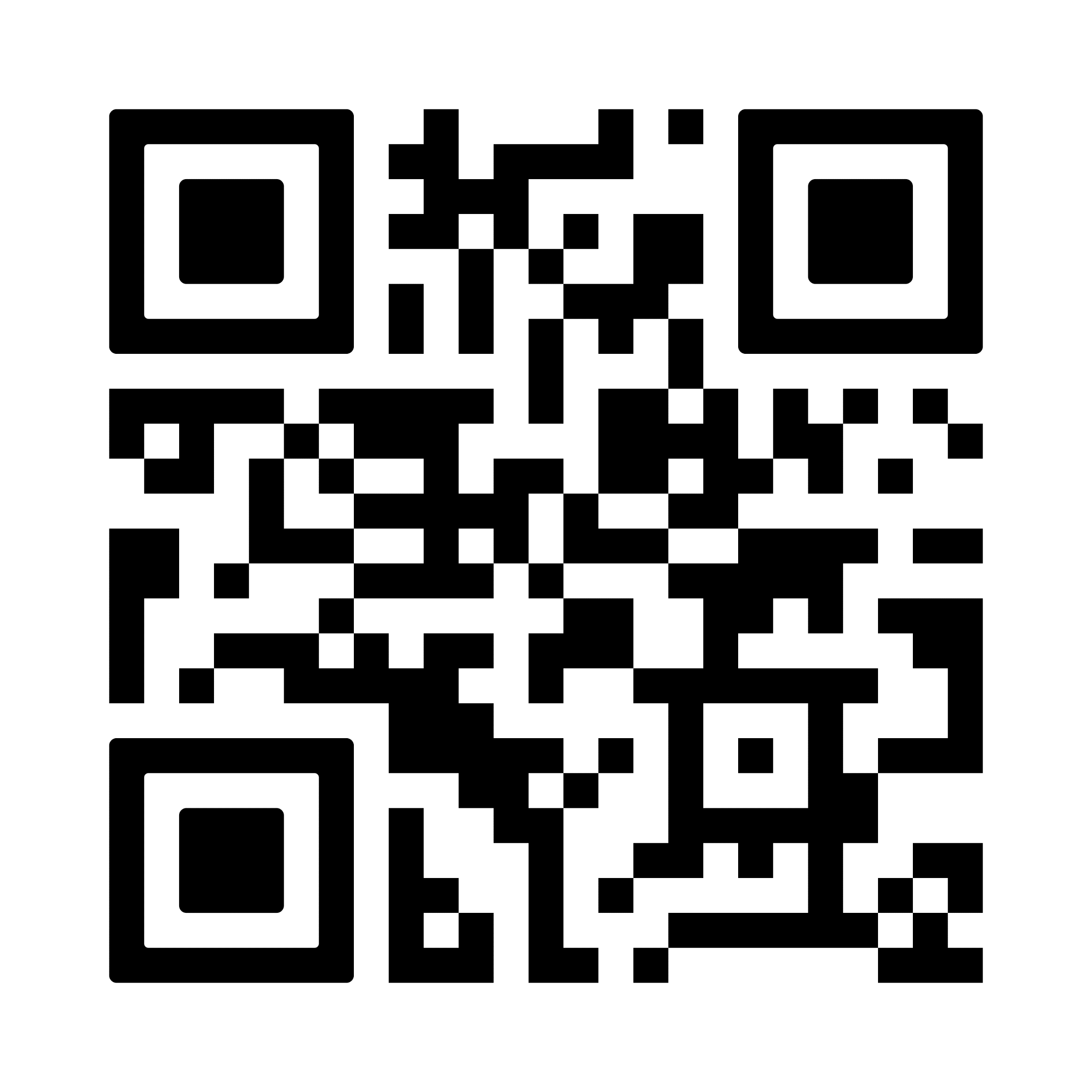 We extend our thanks to:
The study participants and their families
 
Participating study investigators and staff: 





This study was funded by Gilead Sciences, Inc.
Medical writing support was by Jessica Woods of Ashfield MedComms (Macclesfield, UK), an Inizio company, and funded by Gilead Sciences, Inc.
Please scan for plain language summary:
Canada: J Brunetta, B Trottier; Dominican Republic: E Koenig; France: J-M Molina, S Ronot-Bregigeon, Y Yazdanpanah; Germany: H-J Stellbrink; Italy: A Antinori, A Castagna, F Castelli; Japan: T Shirasaka, Y Yokomaku; South Africa: M Rassool; Spain: J Mallolas; Taiwan: C-C Hung; Thailand: A Avihingsanon, P Chetchotisakd, K Siripassorn, W Ratanasuwan; United States: DS Berger, M Berhe, C Brinson, CM Creticos, GE Crofoot, E DeJesus, D Hagins, T Hodge, K Lichtenstein, JP McGowan, O Ogbuagu, O Osiyemi, GJ Richmond, MN Ramgopal, PJ Ruane, W Sanchez, S Segal-Maurer, J Sims, GI Sinclair, DA Wheeler, A Wiznia,K Workowski, C Zurawski
11